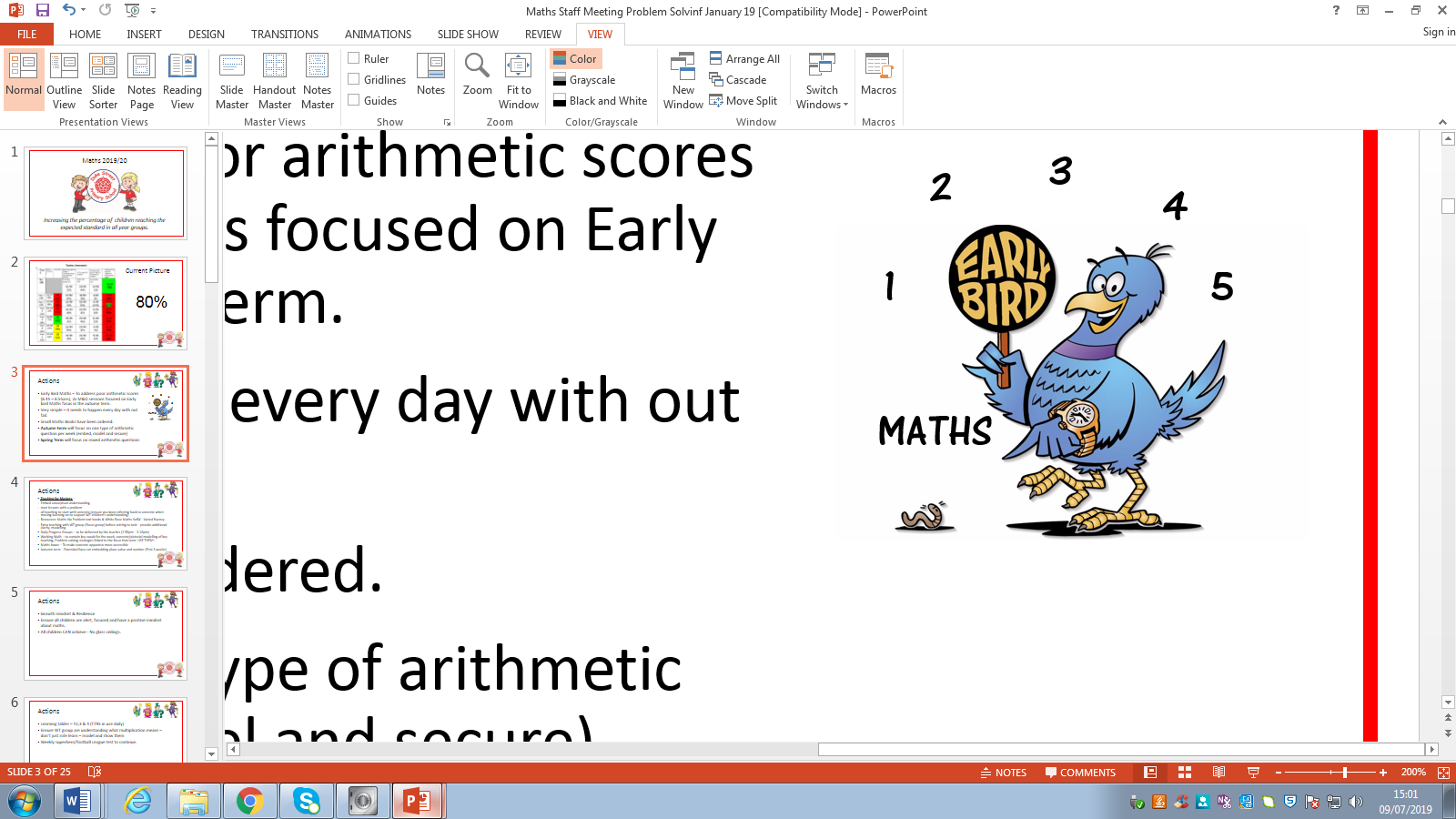 Early Bird Maths
30.04.2020 – 03.04.2020
(division and fractions)
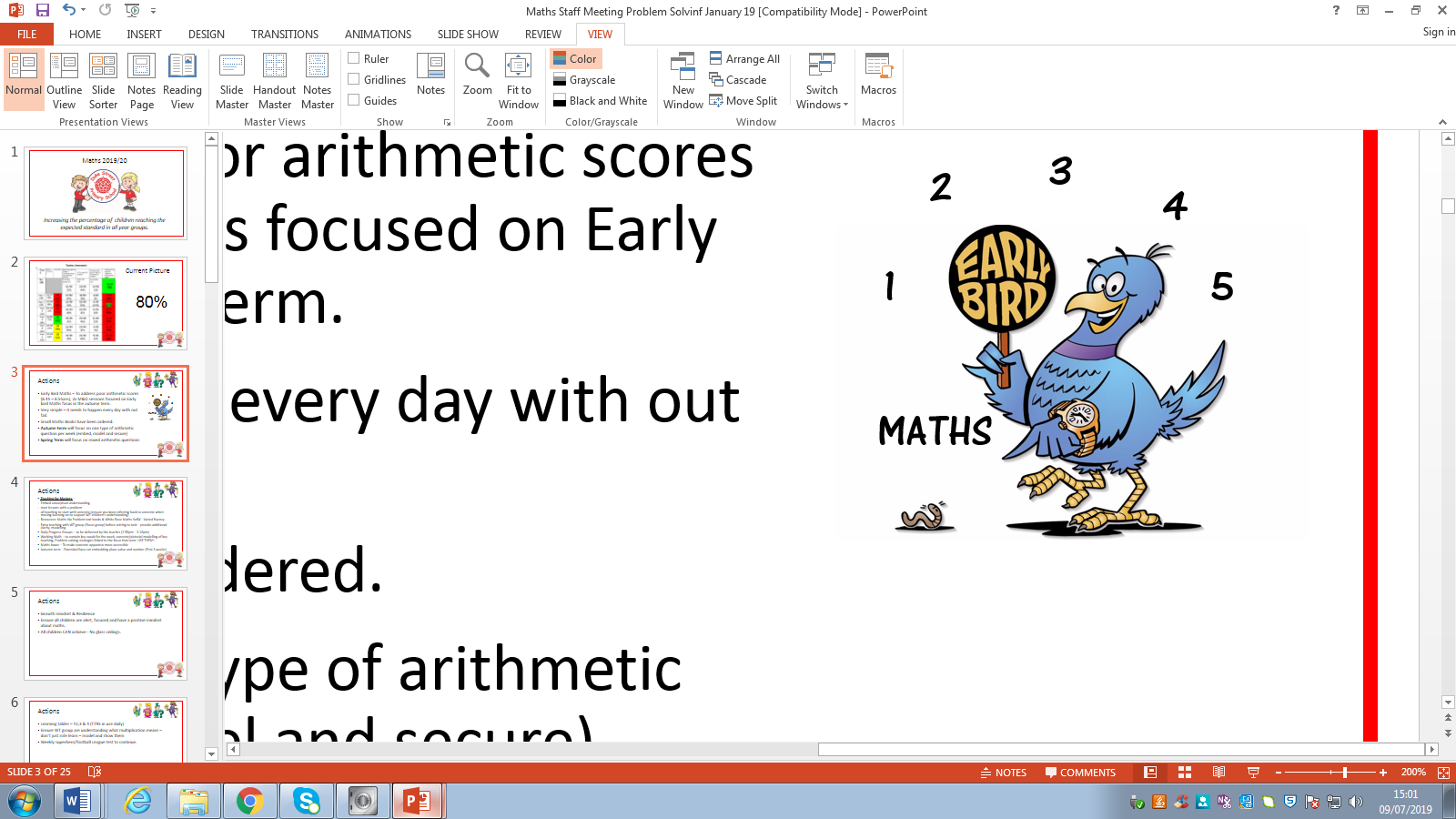 30.03.2020
24 ÷ 4 = 
 15 ÷ 5 = 
 27 ÷ 3 =  
 36 ÷ 9 = 
 18 ÷ 3 = 




 18 ÷ 2 = 
 25 ÷ 5 = 
 36 ÷ 4 = 
 21 ÷ 3 = 
 42 ÷ 6 =
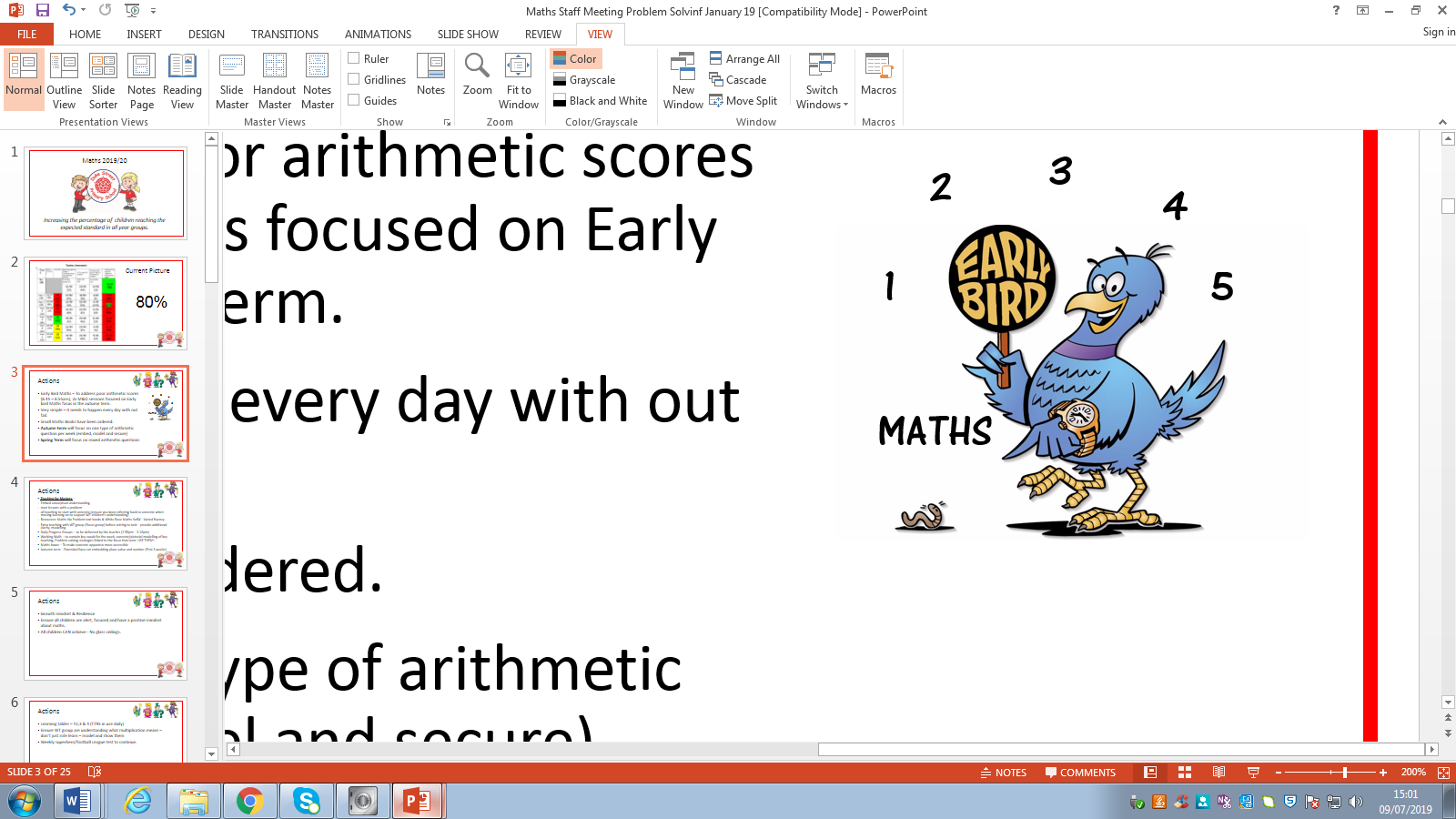 30.03.2020
24 ÷ 4 = 6
 15 ÷ 5 = 3
 27 ÷ 3 = 9 
 36 ÷ 9 = 4
 18 ÷ 3 = 6




 18 ÷ 2 = 9
 25 ÷ 5 = 5
 36 ÷ 4 = 9
 21 ÷ 3 = 7
 42 ÷ 6 = 7
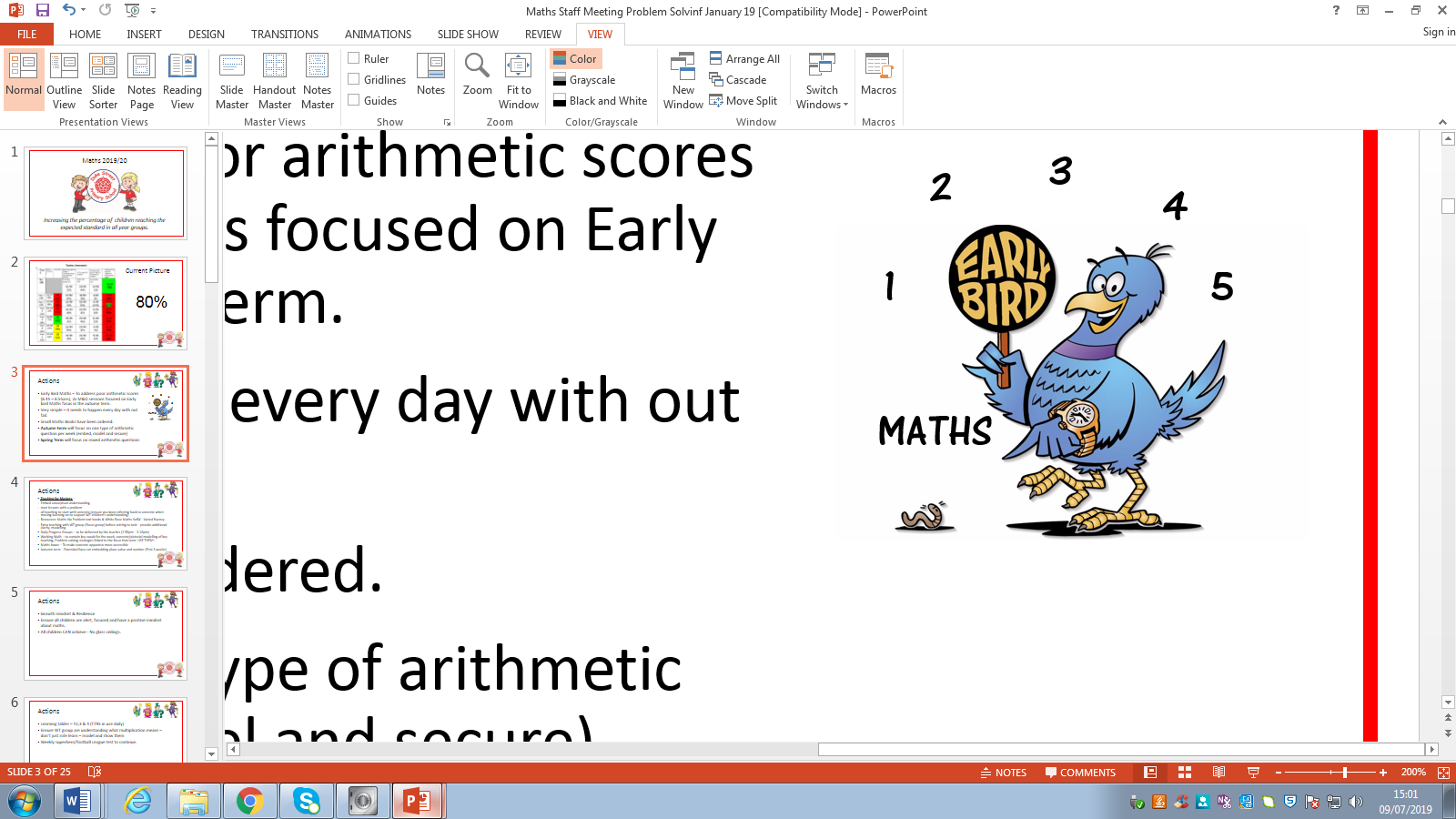 31.03.2020
27 ÷ 3 = 9 
 15 ÷ 5 = 3
 36 ÷ 9 = 4
 24 ÷ 4 = 6
 21 ÷ 3 = 7





 25 ÷ 5 = 5
 18 ÷ 2 = 9
 42 ÷ 6 = 7
 18 ÷ 3 = 6
 36 ÷ 4 = 9
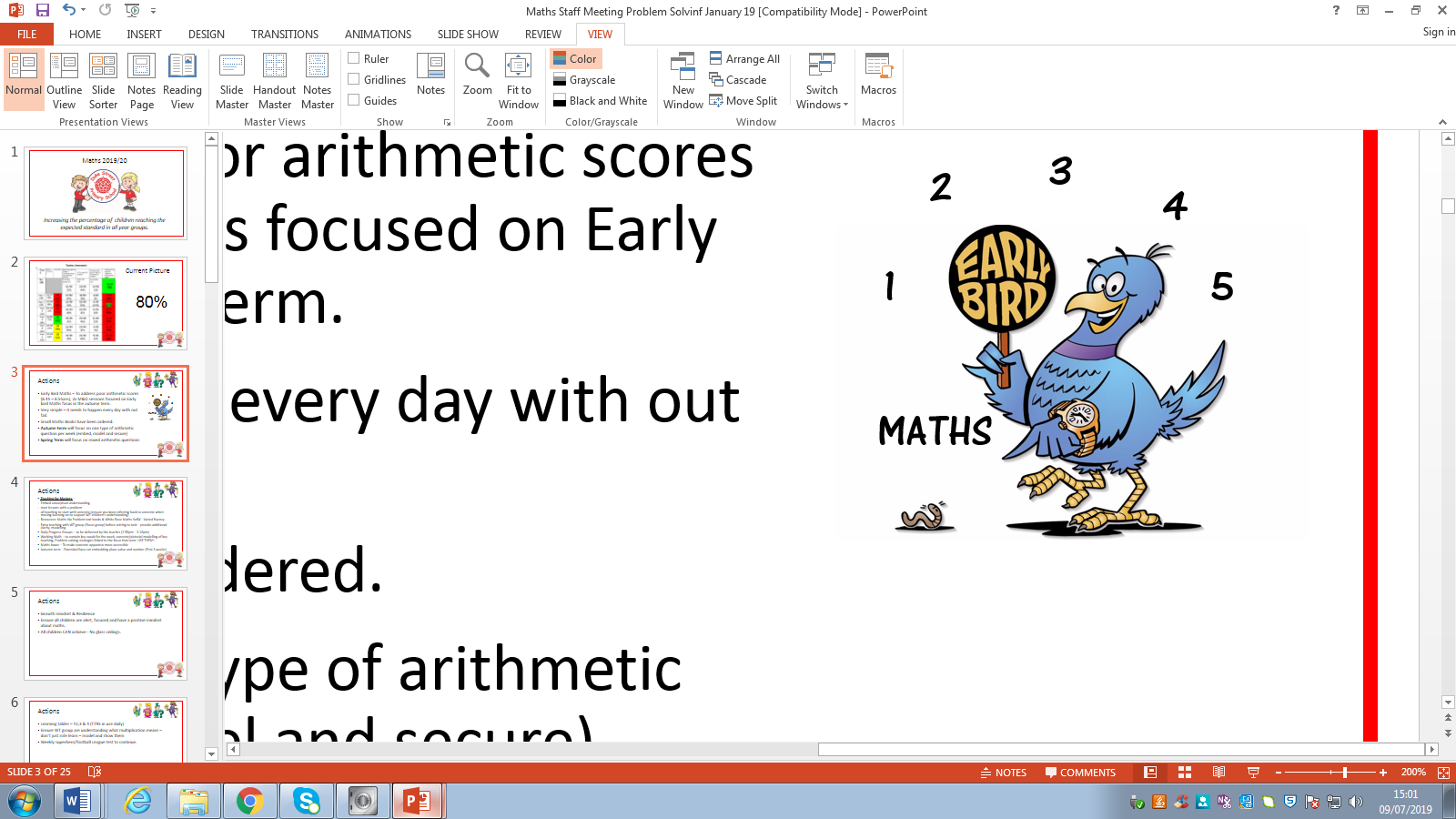 31.03.2020
27 ÷ 3 =  
 15 ÷ 5 = 
 36 ÷ 9 = 
 24 ÷ 4 = 
 21 ÷ 3 = 





 25 ÷ 5 = 
 18 ÷ 2 = 
 42 ÷ 6 = 
 18 ÷ 3 = 
 36 ÷ 4 =
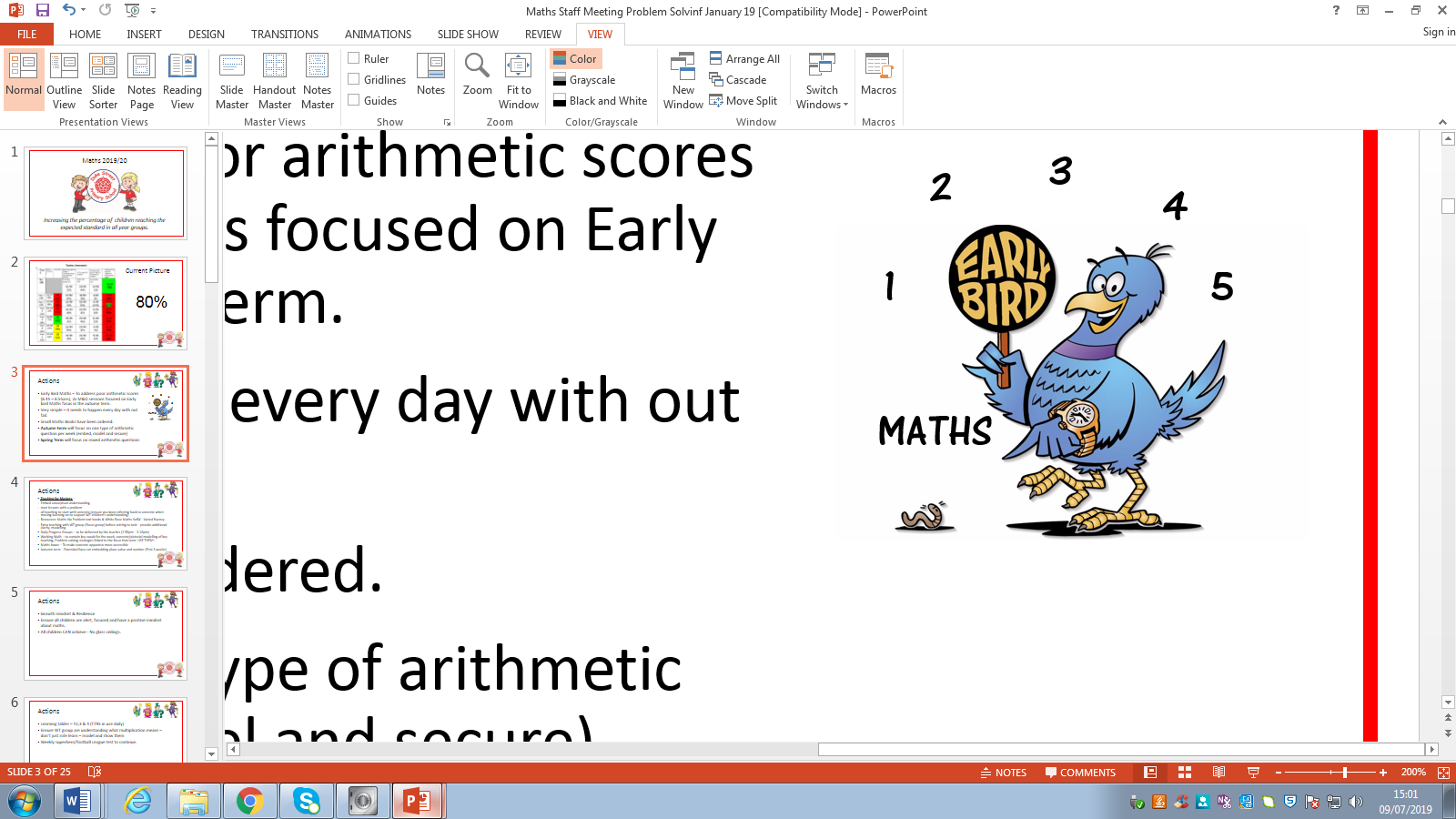 01.04.2020
½ of 20 = 
 ½ of 16 = 
 ½ of 24 = 
 ½ of 14 = 
 ½ of 18 = 



 ½ of 40 = 
 ½ of 22 = 
 ½ of 28 = 
 ½ of 30 = 
 ½ of 10 =
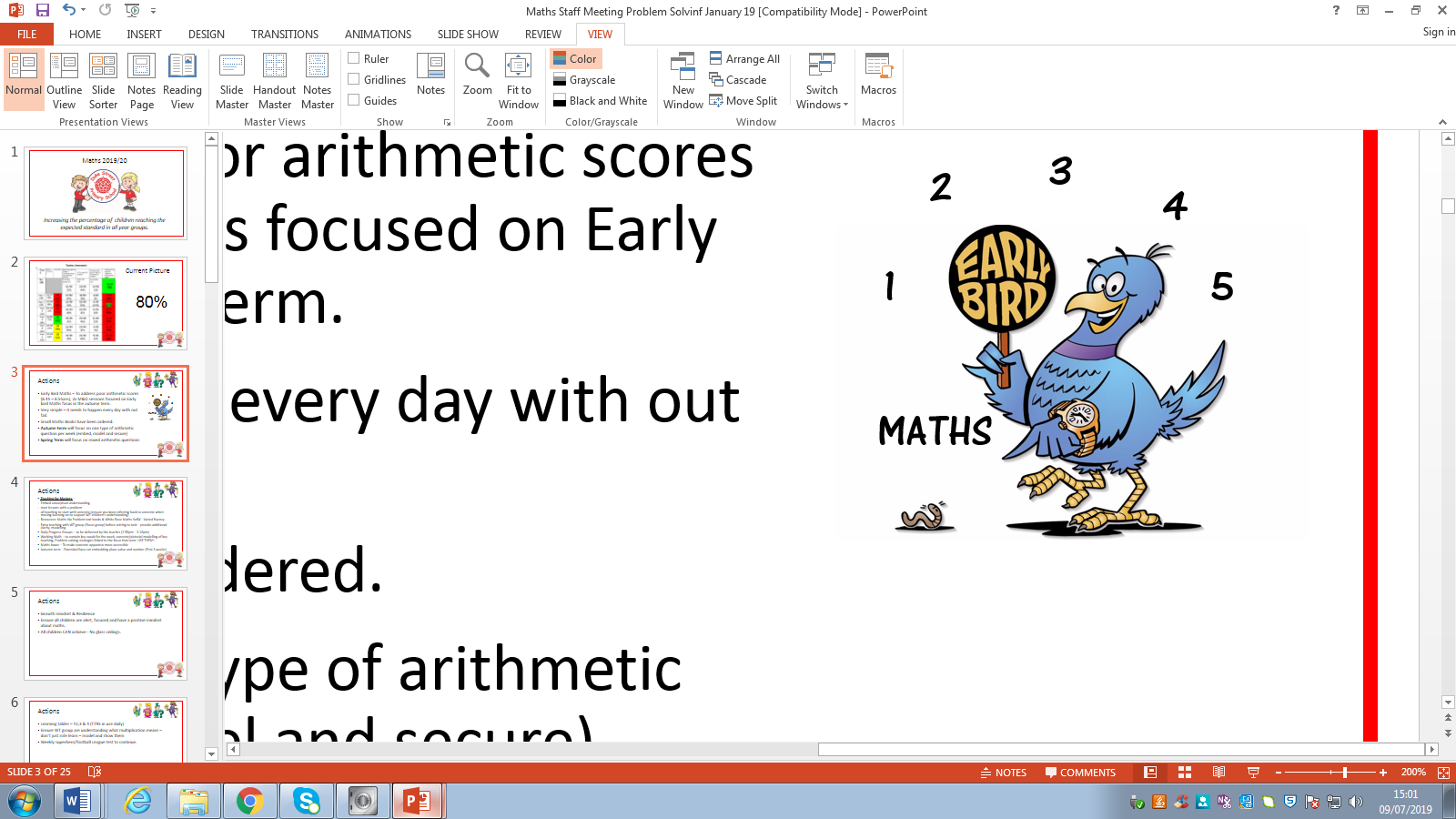 01.04.2020
½ of 20 = 10 
 ½ of 16 = 8
 ½ of 24 = 12
 ½ of 14 = 7
 ½ of 18 = 9



 ½ of 40 = 20
 ½ of 22 = 11
 ½ of 28 = 14
 ½ of 30 = 15
 ½ of 10 = 5
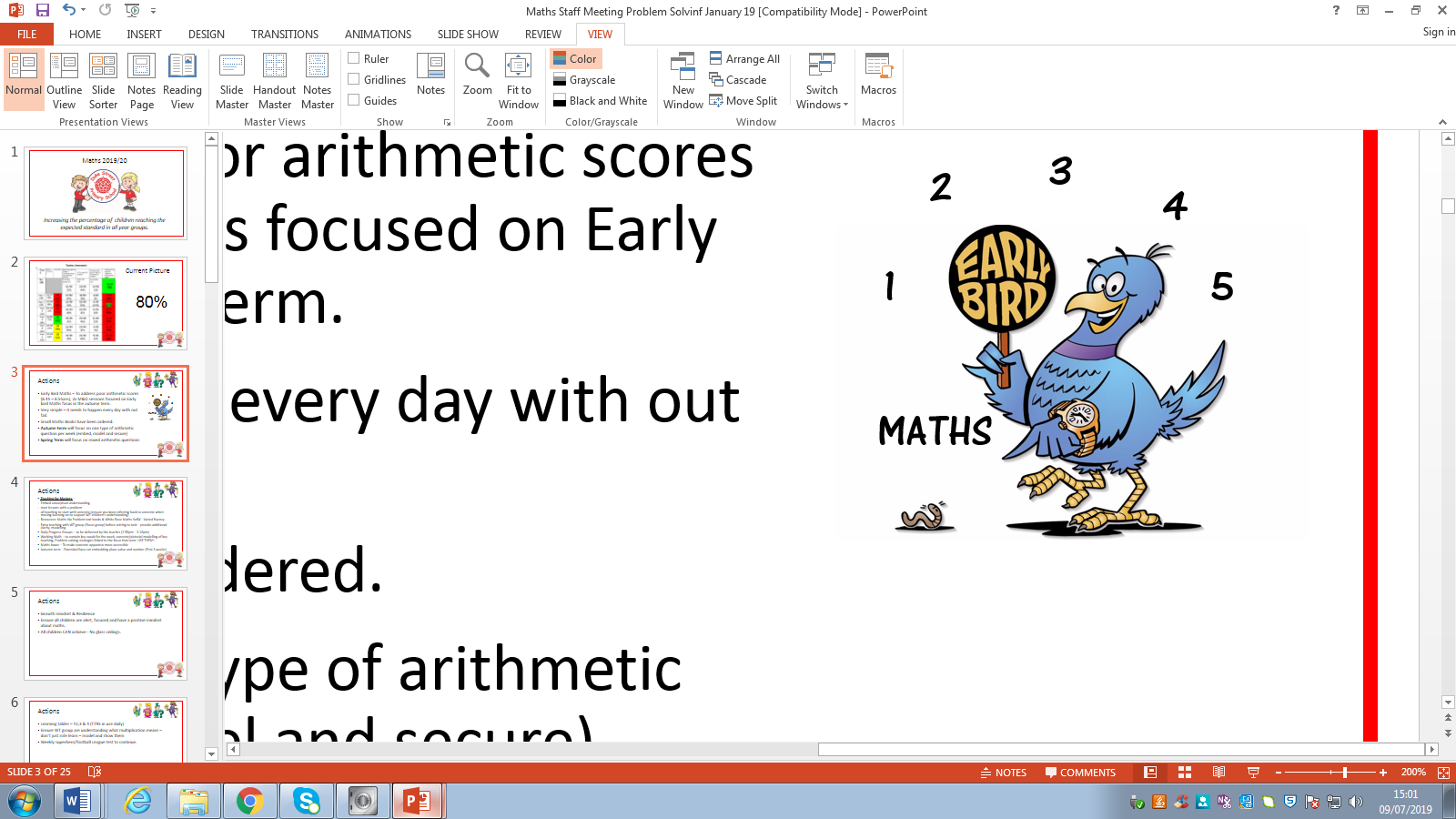 02.04.2020
¼ of 20 = 
 ½ of 16 = 
 ¼ of 24 = 
 ½ of 14 = 
 ¼ of 18 = 



 ¼ of 40 = 
 ½ of 22 = 
 ¼ of 28 = 
 ½ of 30 = 
 ½ of 10 =
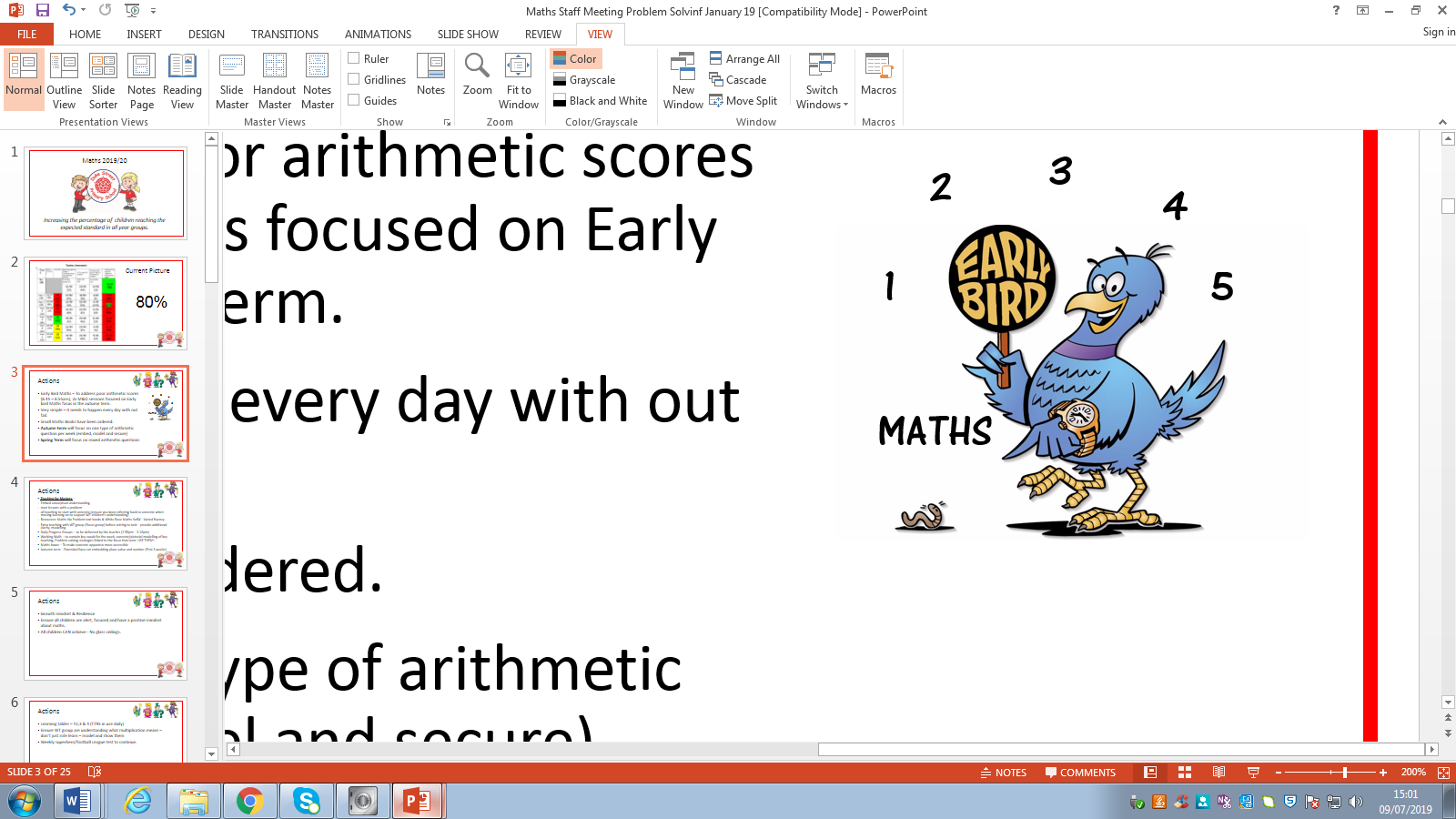 02.04.2020
¼ of 20 = 5 
 ½ of 16 = 8
 ¼ of 24 = 6
 ½ of 14 = 7
 ¼ of 12 = 3



 ¼ of 40 = 10
 ½ of 22 = 11
 ¼ of 28 = 7
 ½ of 30 = 15
 ½ of 10 =  5
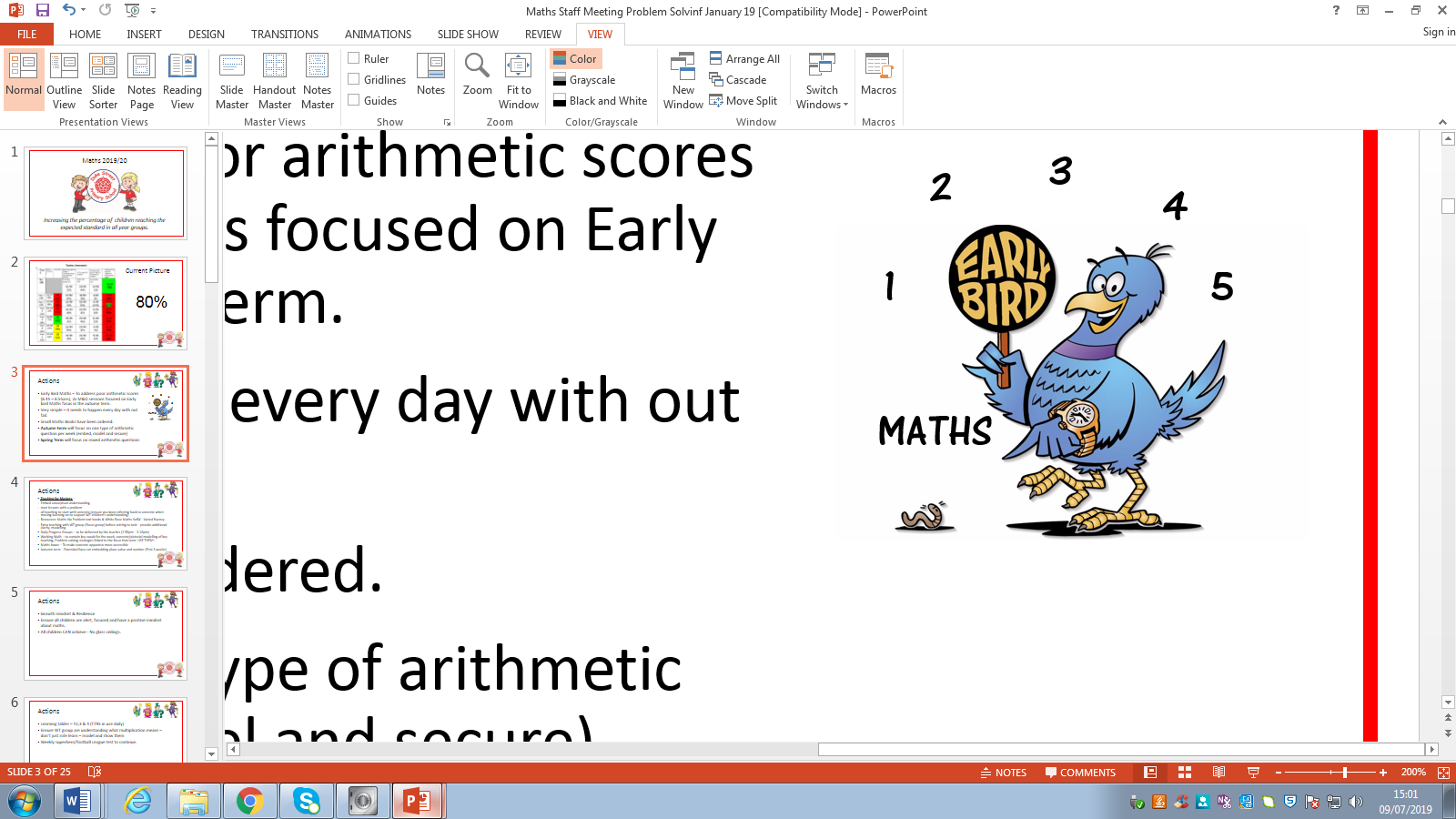 03.05.2020
¼ of 20 =  
 ¾ of 16 = 
 ¼ of 24 = 
 ¾ of 8 = 
 ¼ of 12 = 




 ¼ of 40 = 
 ¾ of 20 = 
 ¼ of 28 = 
 ¾ of 4 = 
 ¾ of 12 =
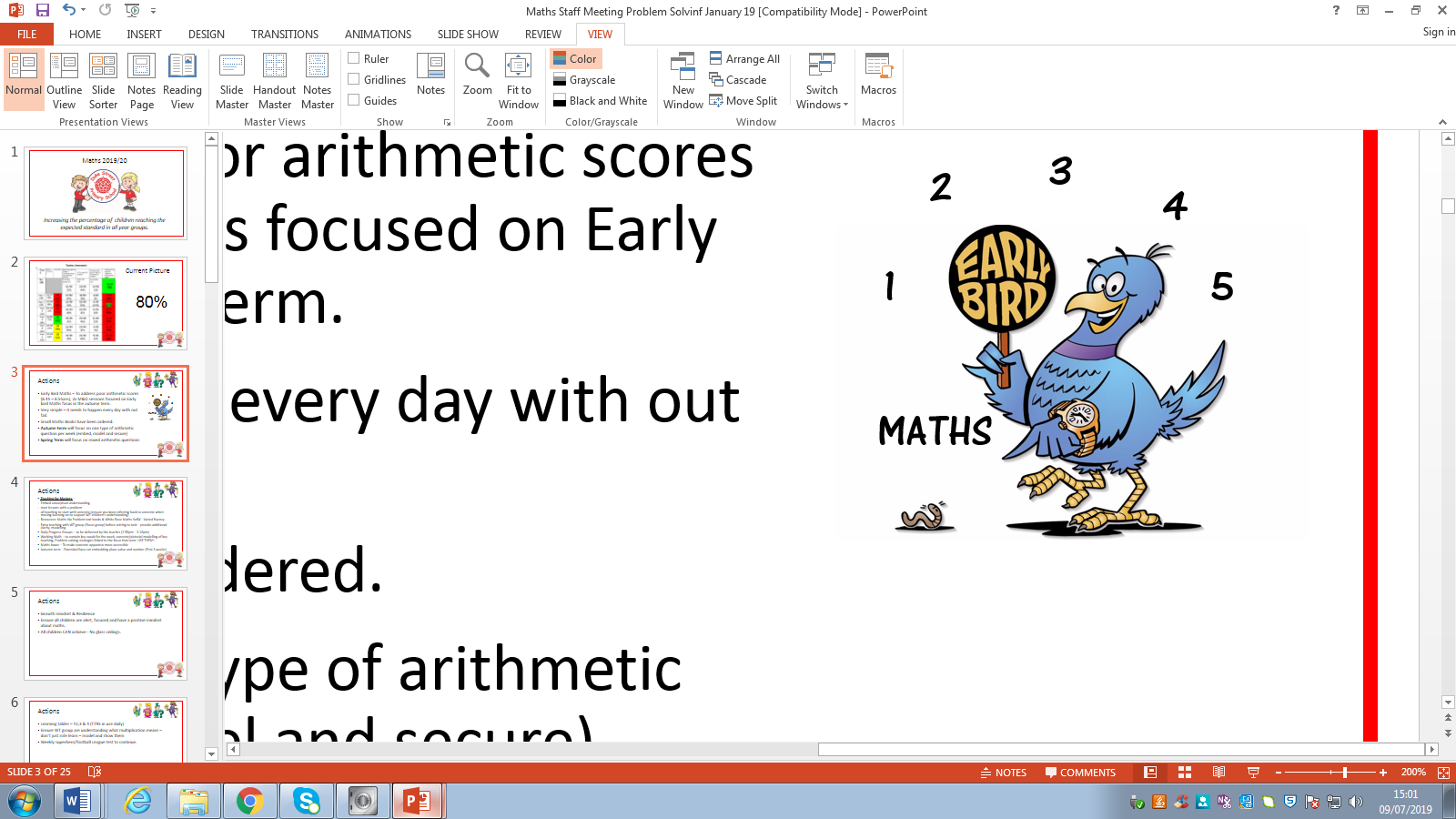 03.04.2020
¼ of 20 = 5 
 ¾ of 16 = 12
 ¼ of 24 = 6
 ¾ of 8 = 6
 ¼ of 12 = 3




 ¼ of 40 = 10
 ¾ of 20 = 15
 ¼ of 28 = 7
 ¾ of 4 = 3
 ¾ of 12 =  5